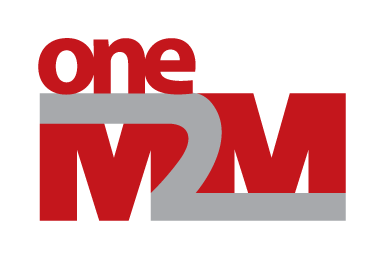 Semantic testing in oneM2M
Group Name: TST
Source: Mengxuan Zhao, Easy Global Market, Mengxuan.zhao@eglobalmark.com
Meeting Date: <2017-05_25>
Agenda Item: <agenda item topic name>
oneM2M semantic enablement
Resource level (TS0001)
Semantic Descriptor 
Semantic FanOut point
Other?
Operation level (TS0001)
Semantic discovery procedure
Other?
Model level (TS 0012)
oneM2M base ontology
Other ontologies mapped to BO need to be tested?
Semantic testing needs to cover all the levels above
Conformance testing (1st step)
Interoperability testing (next step)
© 2014 oneM2M Partners
<Document number>
2
Semantic testing on resource level
oneM2M testing framework has been focusing on resource level testing so far
Quite similar to classic oneM2M test cases
With the semanticDescriptor and semanticFanoutPoint specifications available, this step should not create much difficuties
Semantic testing on model level
Main target: the content of « descriptor » of semanticDescriptor, semantic annotation in RDF triples
Tested against the reference ontology specified in the resource
Basic aspects and potential semantic tests on model level
Lexical tests
(test1) Ill-formed RDF serialization format (XML, JSON, etc.)
Syntactic tests
(test2) Untyped resources and literal
(test3) Ill-formed URIs and language tags on literals
(test4) Problematic prefix namespaces
(test5) Unknown properties and classes
Semantic tests
(test6) Problematic Inheritance relationships for classes and properties
(test7) Inconsistency of classes and individuals (instances)
Cardinality tests
(test8) Cardinality inconsistency regarding the ontology
Online tool available to execute these tests in the semantic annotation (reference: MAS-2016-0242)
Semantic testing on operation level
Semantic discovery procedure specified in TS0001 10.2.35
Using SPARQL queries to find matched descriptors in semanticDescriptor
For testing purpose, dedicated semantic resources may be needed to check the procedure execution result
Discussion point
Other aspects need to be included in semantic testing?
Need to define development priority to different levels?
Should we target an interop event this year? And how (F2F, remote)?
Other ideas and issues